Грип
Етіологія
Типи А, В, С
Збудник ортоміксовірус
Малостійкий у зовнішньому середовищі
Чутливий до високих температур, дезінфектантів, УФО
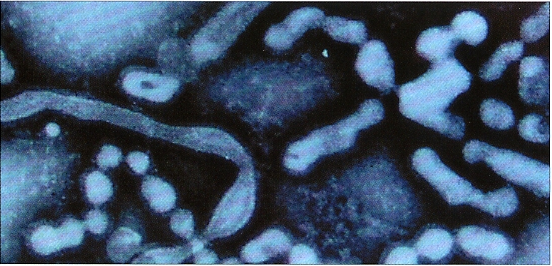 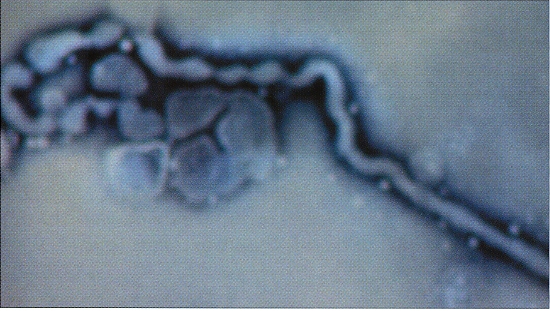 Вірус грипу типа А. Електронна мікроскопія
Вирус грипу типа С. Електронна мікроскопія
Епідеміологія
Джерело інфекції
Хвора людина
Механізм передачі
Повітряно-краплинний
З останніх годин інкубаційного періоду протягом 5-7 діб
Заразність 
сезонність
Зимова
Імунітет
Нестійкий
Патогенез
Вірус
Слизова оболонка верхніх дихальних шляхів
Деструкція і десквамація епітелія
Токсикоз
Вірусемія
Імуно-алергічні реакції
Порушення діяльності серцево-судинної, нервової систем, нирок, легень, мозку
Клініка
Інкубаційний період – від декількох годин до 2-3 діб.

Початковий період


Період розпалу:
гарячка (38-40С);
головний біль у ділянках
біль в очах, світлобоязнь;
міалгії;
артралгії;
запаморочення;
блювання;
гіперемія обличчя;
ін'єкція склер;
гіперемія, “зернистість” зіву;
сухий кашель;
жорстке дихання в легенях.
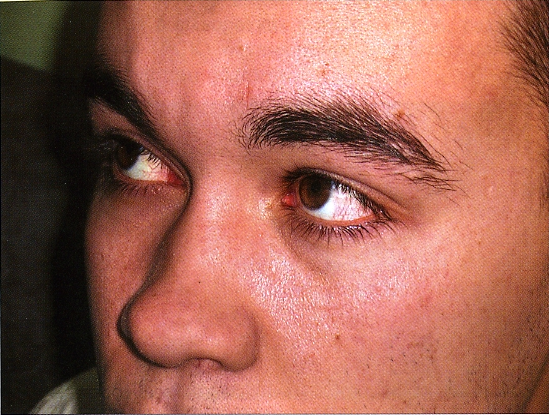 Зовнішній вигляд хворого грипом, гіперемія обличчя, інєкція судин склер
Ускладнення
Бронхіт
Стенозуючий ларинготрахеїт
Пневмонія
Енцефаліт
Синусити
Поліневрит
Менінгіт
Діагностика
Клінічні дані
Епіданамнез
Вірусологічне дослідження
Метод флюоресцентних антитіл
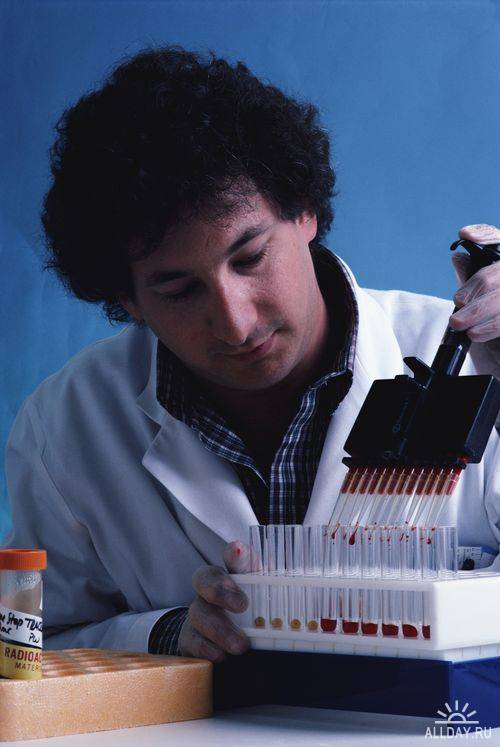 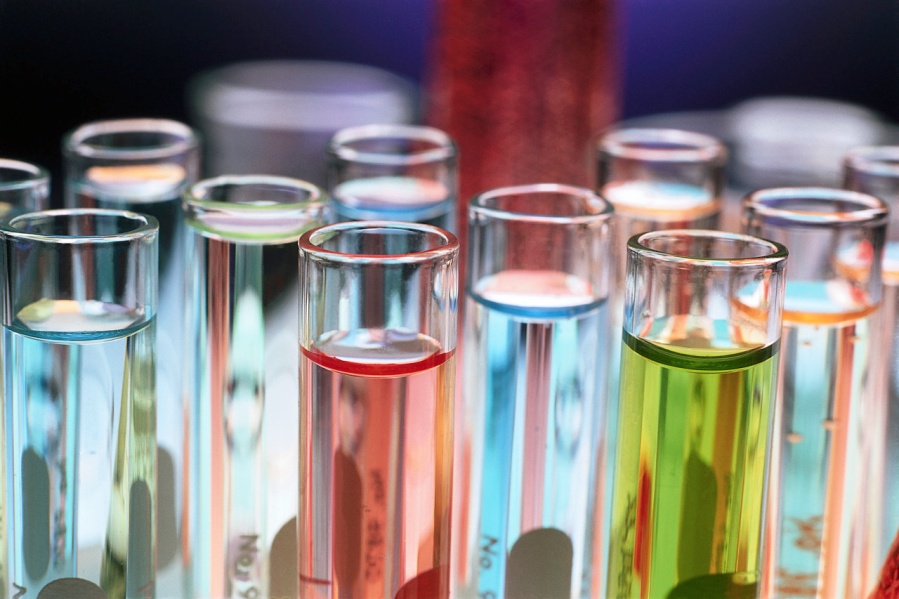 Серологічне дослідження
РГГА
РЗК
ІФА
Лікування
Госпіталізація

Етіотропна терапія:
ремантадин;
інтерферон;
імуноглобін;
арбідол;
амізон;
циклоферон.
Патогенетична терапія:
дезінтоксикація глюкозо-сольовими, полііонними розчинами;
рибоксин, АТФ;
кордіамін, сульфокамфокаїн;
вітаміни;
десенсибілізуючі (діазолін, фенкарол, піпольфен).
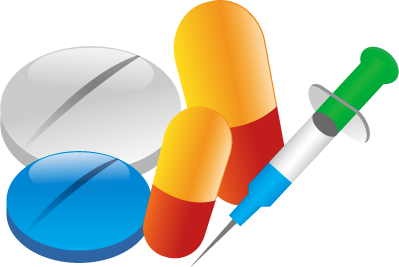 Лікування
Симптоматична терапія:
жарознижуючі, знеболювальні – парацетамол, аспірин, німесил, бутадіон;
бронхолітики, протикашльові (лібексин, тусупрекс, тефілін, лазолван, бронхолітин);
краплі в ніс назол, галазолін, нафтизин;
зрошення зіву: біопарокс, орасепт;
полоскання зіву: гівалекс, ротокан; 
фалімінт, фарінгосепт, трахісан;
фітотерапія;
ехінацея, аралія, лимонник.
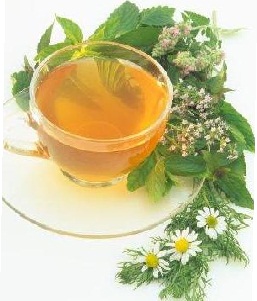 Профілактика
ізоляція хворого;
дезінфекція (УФО, провітрювання, вологе прибирання);
застосування марлевих пов'язок;
карантинні заходи;
при контактні з хворим – застосування ремантадину, оксолінової мазі, інтерферону;
імунізація населення;
підвищення резистентності організму;
санітарно-освітня робота.
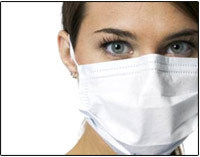